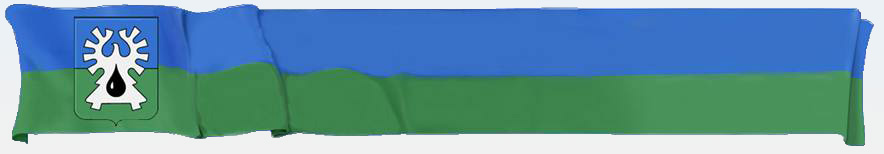 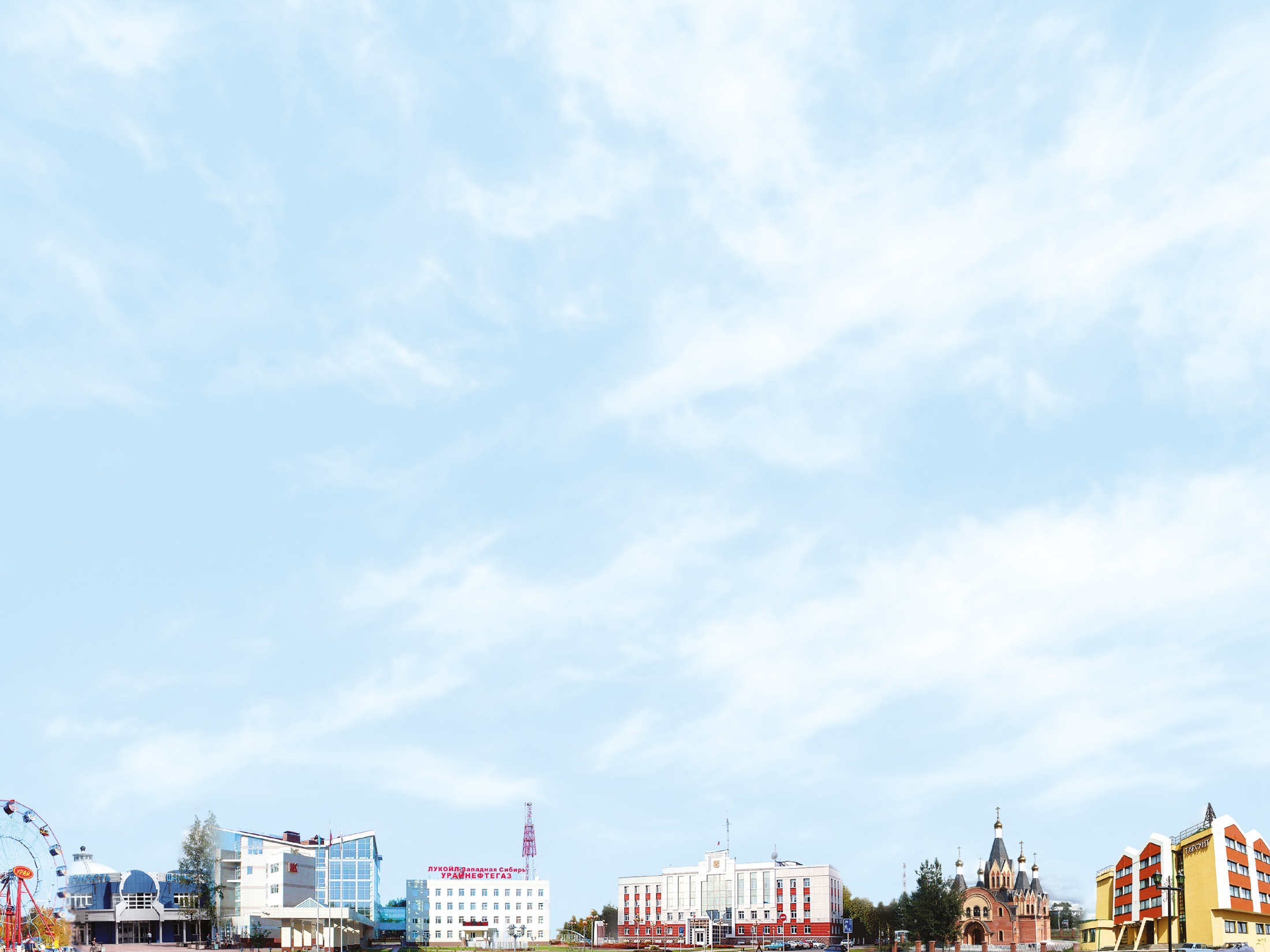 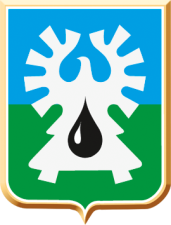 О внесении изменений в бюджет городского округа город Урай
на 2014 год и плановый период 2015 и 2016 годов
О внесении изменений в бюджет городского округа город Урай
на 2019 год и на плановый период 2020 и 2021 годов
Муниципальное образование
город Урай
Докладчик - Хусаинова И.В.
И.В.Хусаинова
В бюджет городского округа город Урай на 2019 год  
и на плановый период 2020 и 2021 годов вносятся следующие изменения:
Корректировка по доходам на 2019 год и на плановый период 2020-2021 годов
таблица № 1
Корректировка по расходам на 2019 год и на плановый период 2020 и 2021 годов
таблица № 2
Корректировка муниципальных программ на 2019 год
таблица № 3
продолжение таблицы № 3
продолжение таблицы № 3
продолжение таблицы № 3
продолжение таблицы № 3
таблица № 4
Корректировка муниципальных программ на 2020-2021 годы
таблица № 5
С учётом внесённых изменений уточненные показатели бюджета 
на 2019 год и на плановый период 2020 и 2021 годов 
составят:
таблица № 6
в том числе:
за счет изменения остатка средств на счете по учету средств МБ на 01.01.2019  - 128 568,5 тыс.руб.,
предельный размер дефицита бюджета города на 2019 год – 75 579,9 тыс.руб.
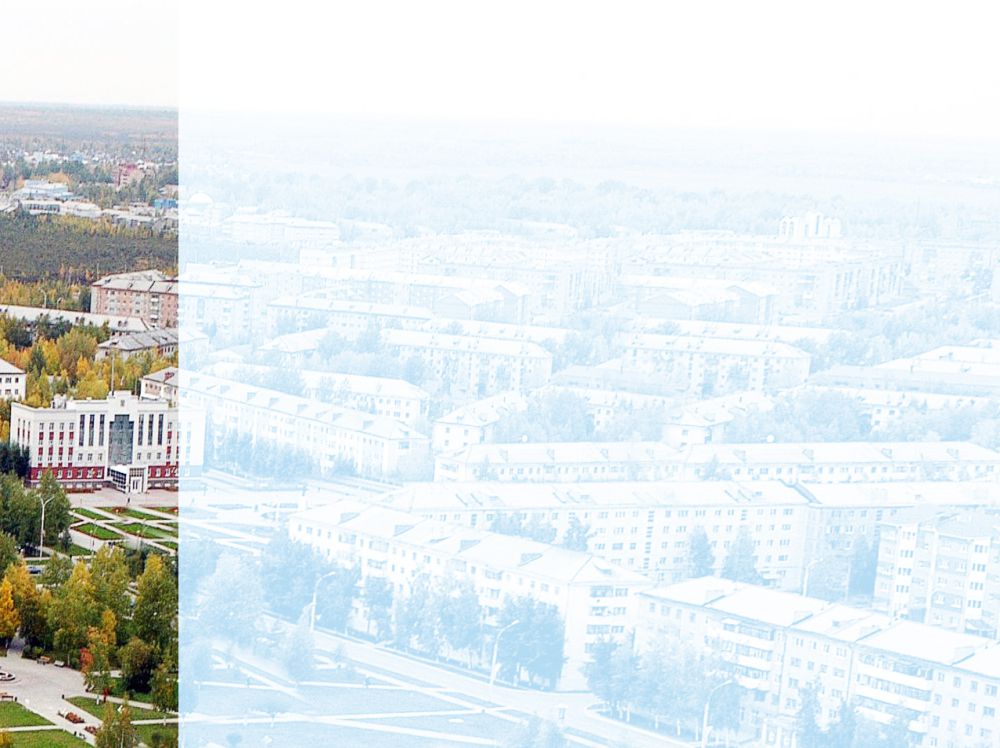 Подготовлено Комитетом по финансам администрации города Урай
Адрес: микрорайон 2, дом 60, город Урай, Тюменская область, Ханты-Мансийский автономный округ – Югра, 628285
E-mail: comfin@uray.ru
Председатель комитета – Хусаинова Ирина Валериевна, тел.: (34676) 2-33-56